Erasmus , The Prince of Humanism
Erasme Le prince de l’humanisme
Florian Quartier
2PMVA
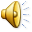 Humanisme et renaissance :
Erasme : né a Rotterdam en 1469 et mort en 1536 a Bale  
1478 : études de langues anciennes et théologie
1488 – 1520 : plusieurs voyages en Europe 
   
Humanism and Renaissance 

Erasmus : Born in Rotterdam in 1469 ,
Died in Bale in 1536
1478 : He studied ancient languages and theology
1488 -1520 : He travelled in Europe
Portrait d’Érasme de Rotterdam, 1523, 
Hans Holbein, (Londres, National Gallery)
Photo :  Josse /Limage
Erasme l’européen :
Dialogues , rencontres , échanges épistolaires avec les plus grands esprits européens ( Thomas More , Guillaume Budé ) 

Fréquentations des Grands imprimeurs.

Publication des ses principales œuvres a Bale en Suisse 

Erasmus the European

Meetings and letters with the greatest European wits ( Thomas More , Guillaume Budé )* 

Relationship with Printers
Publication of this Works in Bale,Switzerland
Erasme  Le conseiller :
Il Conseille les plus grands personnages politiques tel que Charles Quint pour lequel il écrit , en 1516 : L’institution du Prince chrétien
Erasmus the advisor
He advised the greatest politicians such as Charles Quint to whom he wrote L’institution du prince chrétien  in 1516
Edouard Hamann , enfance de Charles Quint , Bruxelles 1511  : une lecture d’Erasme
Photo : Hervé Lewandowski/RMN
L’heritage d’erasme
‘’c’est un réel bienfait pour les étudiants de quitter la maison paternelle […] et s’habituer aux langues et aux coutumes étrangères ‘’ : lettre d’Erasme n°2879
His Heritage
‘’ it’s a real benefit for the students to leave their parents’ home […] and to get used to foreign languages and custom ‘’ : letter n°2879 from Erasmus
Crédits
Images 
Manuel Histoire géographie Bac Pro 2de Ed Foucher  ISBN 978-2-216-13269-0
Manuel Histoire géographie Bac Pro Bac pro Ed Le Robert ISBN 978-2-32-100313-7
Http://leflambo.fr/wp-content/uploads/2014/09/Erasmus-Plus-268x300.jpg

Musique
’’Duuiensela ’’ de Antonio de Cabezón (XVIéme).  
		Clavecin :  Joan Benson.  Licence Creative commons
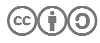